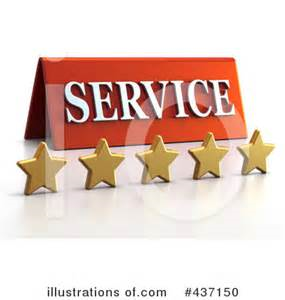 CUSTOMER SERVICE
UNIT CODE: J/601/1790
UNIT 3: CUSTOMER SERVICE
LEARNING OUTCOME 1: UNDERSTAND CUSTOMER SERVICE POLICIES WITHIN BUSINESS AND SERVICE CONTEXTS
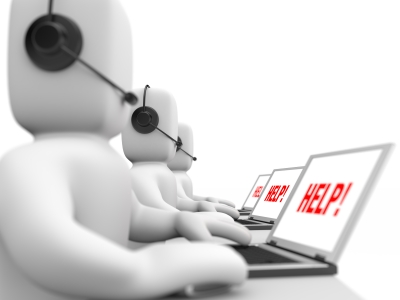 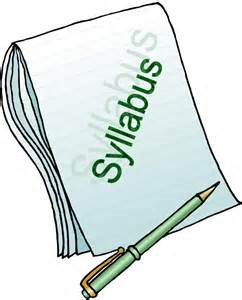 THE BASIC SYLLABUS
1. UNDERSTAND CUSTOMER SERVICE POLICIES WITHIN BUSINESS AND SERVICE CONTEXTS 
2. UNDERSTAND THE PURPOSE OF PROMOTING A CUSTOMER-FOCUESED CULTURE.
3.BE ABLE TO INVESTIGATE CUSTOMER REQUIREMENTS AND EXPECTATIONS
4.BE ABLE TO PROVIDE CUSTOMER SERVICE WITHIN BUSINESS AND SERVICES CONTEXTS  TO MEET REQIURED STANDARDS.
LEARNING OUTCOMES
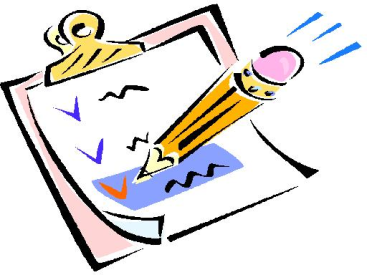 UNDERSTAND CUSTOMER SERVICE POLICIES WITHIN BUSINESS AND SERVICE CONTEXTS 






AC 1.2: DISCUSS THE PURPOSE OF EVALUATING A CUSTOMER SERVICE POLICY,INDICATING HOW THIS ASSIST FUTURE STAFF TRAINING AND DEVELOPMENT
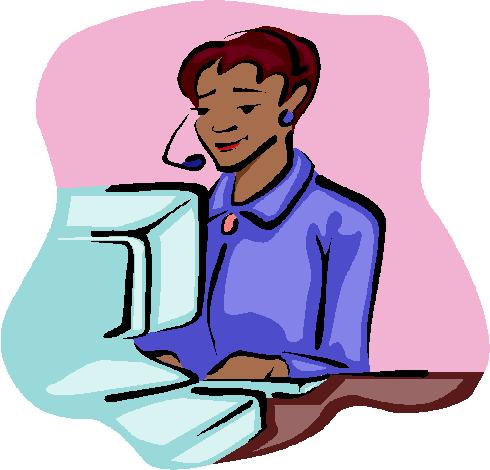 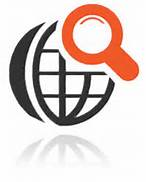 OVERVIEW
Implementing customer service training with employees requires a solid understanding of your customer’s needs and expectations as well as being able to meet and surpass those needs and expectations through consistent, positively reinforced training.
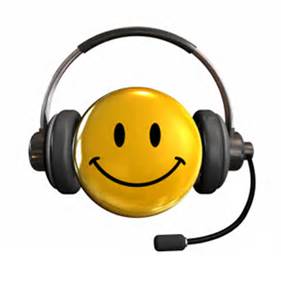 CUSTOMER SERVICE POLICY
Most businesses understand that customer service can make or break their livelihood. To have good customer service, you need a great customer service policy. The best strategy for allowing your employees to flourish in customer service is to empower them.
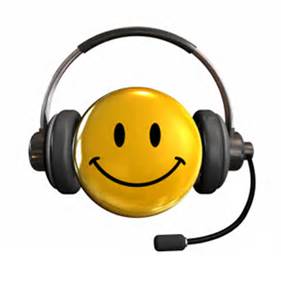 CUSTOMER SERVICE POLICY
However, it’s difficult to keep consistent customer service across the business with empowered employees, which is why you need customer service guidelines.
Your employees need to know how far they can go to solve a customer’s problem and keep them coming back.
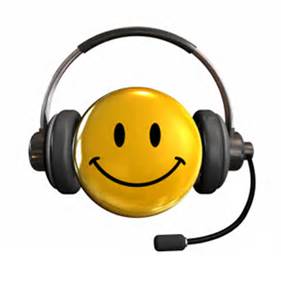 CUSTOMER SERVICE POLICY
After you’ve built your customer service policy definition, share it with the team and get feedback. It will likely be a work in progress for a while. The first draft simply starts a work in progress. Your employees will have great feedback for what they need to be able to do or say to customers.
STAFF DEVELOPMENT AND TRAINING
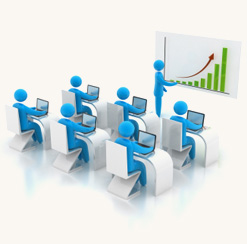 The importance of employee training and development in hospitality can’t be overstated, because every job ultimately aims for guest satisfaction. Workers in every facet of hospitality, from dishwashers to managers and owners, affect the guest experience.
STAFF DEVELOPMENT AND TRAINING
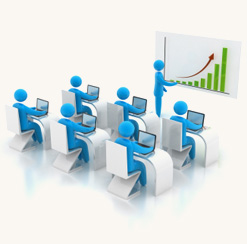 Without proper training, employee-guest encounters can go off track, affecting your bottom line. Training can be expensive, but the benefits can outweigh the costs involved. The best results from a training program by targeting specific areas that need improvement.
STAFF DEVELOPMENT AND TRAINING
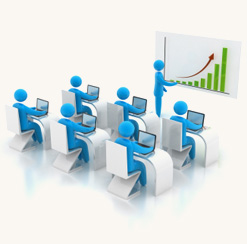 For example, if you’ve noticed an increase in complaints from guests about food quality and service, your training efforts might concentrate on these two areas. Providing ongoing attention to training and development affects your business’s ability to remain competitive. Hospitality is fast paced and constantly evolving.
STAFF DEVELOPMENT AND TRAINING
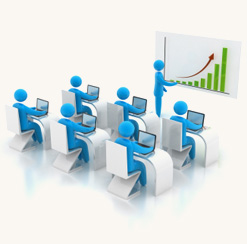 In order to convincingly advocate the benefits of training to the management & staff of a company, it is essential that they understand the positive role that it can play in improving organisational performance.  Ensuring good performance of individuals and teams is central to the work of the Training & Development function.
STAFF DEVELOPMENT AND TRAINING
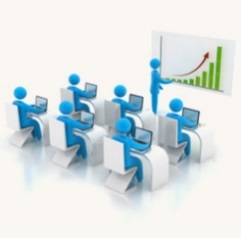 In order to do this a planned approach is necessary. The activities of the Training & Development function must be closely linked to the overall business plan.
Training Vs Development: Training needs should be based on immediate needs for changes in behaviour.
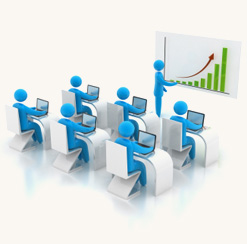 STAFF DEVELOPMENT AND TRAINING
The long range development goals should be based on the acquisition of knowledge and skills to be used in the present as well as in the future. Development looks down the road, and addresses helping people meet challenges, create change and ensure the success of the organisation in the future.
PURPOSE OF EVALUATING A CUSTOMER SERVICE POLICY
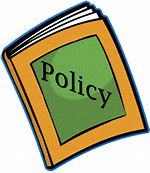 The evaluation of the effectiveness of customer service policies is an important factor to increase the growth of any organisation. The evaluation shows how the policy implemented influences the organisation.
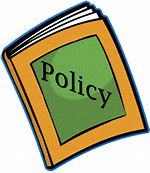 PURPOSE OF EVALUATING A CUSTOMER SERVICE POLICY
Even though most policies are practically followed only after careful considerations, there are always chances for misleading factors which might give more cons then pros for the policy. A simple example can be the usage of man power for the different sections of a hotel. Using more people for work which takes more time to be done can be a simple and effective solution.
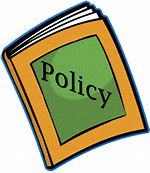 PURPOSE OF EVALUATING A CUSTOMER SERVICE POLICY
The role of service quality in the success of hotel businesses cannot be denied. It is vital for the hotel managers to have a good understanding on what exactly the customers want. Identifying the specific expectations of customers, the dimensions of the service quality, and their relative importance for customers for each specific segment of hotel industry would definitely help managers in the challenge of improving the service quality.
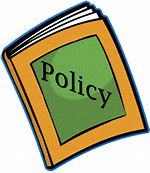 PURPOSE OF EVALUATING A CUSTOMER SERVICE POLICY
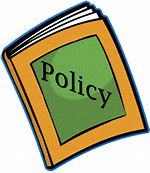 PURPOSE OF EVALUATING A CUSTOMER SERVICE POLICY TO IMPROVE AND DEVELOP STAFF PERFORMANCE WITHIN THE ORGANIZATION
Customer service employee attitudes can be evaluated using a number of criteria. Assess commitment to teamwork, professionalism in appearance and timeliness. Use customer feedback as well, particularly if the staffer has received complimentary letters or derogatory reports from customers.
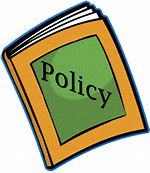 PURPOSE OF EVALUATING A CUSTOMER SERVICE POLICY TO IMPROVE AND DEVELOP STAFF PERFORMANCE WITHIN THE ORGANIZATION
Measure how well employees interact with colleagues and their willingness to go the extra mile to help a customer. Assess patience, communication and listening skills, and the ability to maintain an even temper and professional demeanour, even in challenging situations.
UNIT 7 CUSTOMER SERVICE IN THE AVATION INDUSTRY
UNIT CODE: A/504/2282
P2 : EXPLAIN HOW CUSTOMERS FORM THEIR EXPECTATIONS OF CUSTOMER SERVICE IN THE AVIATION INDUSTRY
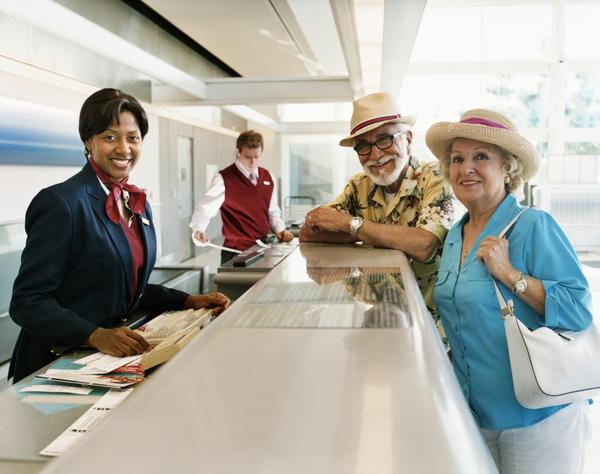 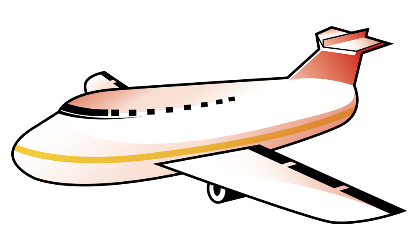 CUSTOMERS FORM THEIR EXPECTATIONS OF CUSTOMER SERVICE IN THE AVIATION INDUSTRY
Customer expectations are the totality of those needs and preferences, both tangible and intangible, which customer brings to bear on the supplier of goods and services (Denham, 1998).
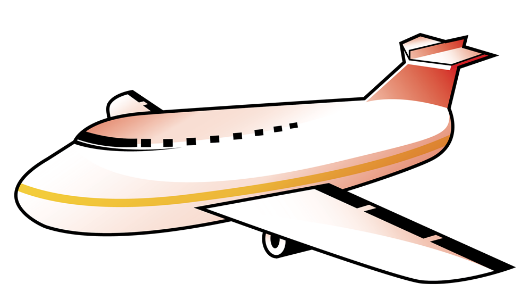 CUSTOMERS FORM THEIR EXPECTATIONS OF CUSTOMER SERVICE IN THE AVIATION INDUSTRY
The growing of the airline industry provides opportunities as well as challenges to the business entities in this industry. The opportunities arise due to the increasing demand for the airline services. While the challenges arise not only because of the high level of competition between the airlines, but also due to growing consumer demands for better service.
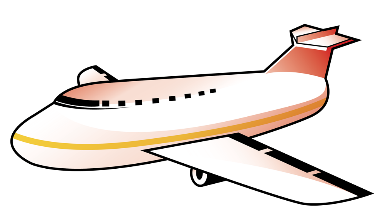 CUSTOMERS FORM THEIR EXPECTATIONS OF CUSTOMER SERVICE IN THE AVIATION INDUSTRY
How the airport management perceive their performance may differ from how the customers perceive it. If customers view the airports as unresponsive, then they are unresponsive — in the customers’ eyes. It merely emphasizing that customer satisfaction is driven by their perceptions, not the service providers.
CUSTOMERS FORM THEIR EXPECTATIONS OF CUSTOMER SERVICE IN THE AVIATION INDUSTRY
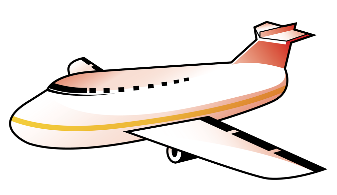 One way to exceed customer expectations is through surprise – dazzle them with something beyond expectation and extraordinary would be a powerful tool in the quest to satisfy customer. Raising customer satisfaction may lead a rise in customer loyalty and retention, therefore airport can increase good customer. In managing customer expectation, airports must continually measure and improve how well they meet customer need.
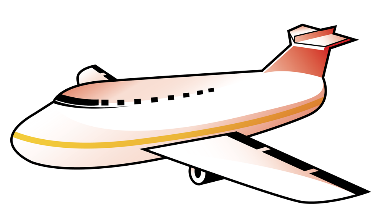 CUSTOMERS FORM THEIR EXPECTATIONS OF CUSTOMER SERVICE IN THE AVIATION INDUSTRY
Three major steps that are involved in this process is understanding customer needs, obtaining customer feedback and instituting an ongoing program to ensure customer satisfaction (Kurtz, 2012).
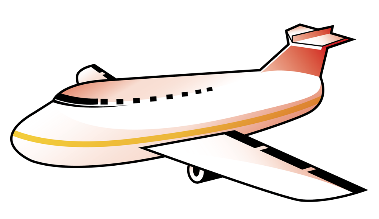 CUSTOMERS FORM THEIR EXPECTATIONS OF CUSTOMER SERVICE IN THE AVIATION INDUSTRY
The transformation of airport customer service began in the late 1990s, where passengers have raised the bar of their expectations on airports services and facilities, courtesy of airport staff, security clearance, availability of baggage carts, cleanliness of washrooms, clear signposting and comfortable waiting areas.
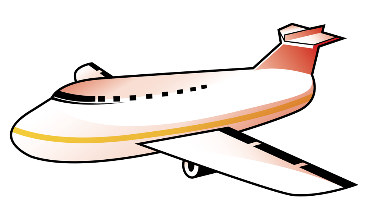 CUSTOMERS FORM THEIR EXPECTATIONS OF CUSTOMER SERVICE IN THE AVIATION INDUSTRY
Previous Experience: If a passenger has travelled with a company before they will expect the same standard of customer service again – if they don’t receive this it may cause them to look for another airline to travel with. This is why it is important for companies and employees to ensure they are consistently giving high standards of customer service.
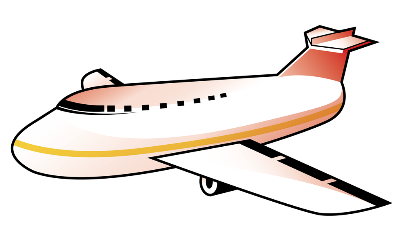 CUSTOMERS FORM THEIR EXPECTATIONS OF CUSTOMER SERVICE IN THE AVIATION INDUSTRY
If a passenger has travelled with another company they may expect similar levels of customer service and will be comparing any difference. It is important that companies are monitoring competitors to ensure they are offering an high level of customer service in order to retain customers.
UNIT 7 CUSTOMER SERVICE IN THE AVATION INDUSTRY
UNIT CODE: A/504/2282
P3: EXPLAIN THE IMPORTANCE OF MEETING AVIATION CUSTOMER NEEDS
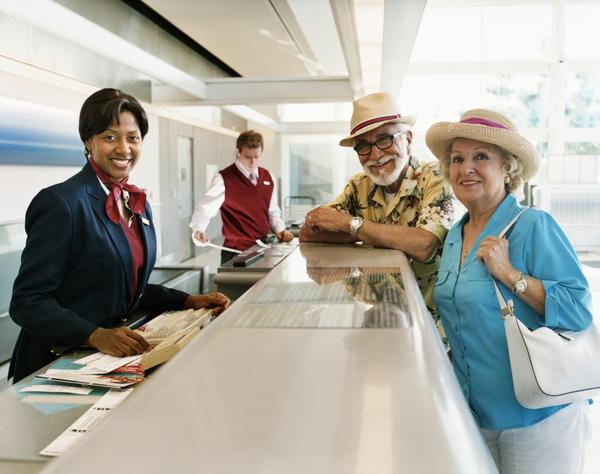 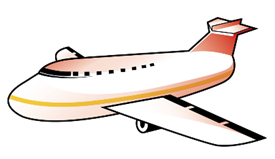 EXPLAIN THE IMPORTANCE OF MEETING AVIATION CUSTOMER NEEDS
In an industry in which the service provided is a major form of competition, the most successful airlines will be those who most accurately identify what different segments of their customer base want and are willing to pay for, and then provide it, usually within one aircraft. The end product is complex. For example, United Economy International provides services such as multi-course meals based upon consultation with celebrity chefs, brand name beverages, multi-lingual flight attendants, Mileage PlusÂ¨ programmes and entertainment systems. The services offered by United Business International and United First International include built-in entertainment centres and a greater amount of private space.
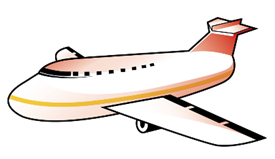 EXPLAIN THE IMPORTANCE OF MEETING AVIATION CUSTOMER NEEDS
When you are able to accurately identify and adequately meet your customers' expectations, your customer service reputation will automatically be enhanced.
Some of the benefits of meeting your customers' expectations include:
• Customers that transform from first-time visitors to loyal clients• Increased sales as customers feel more comfortable doing business with you• More referrals from satisfied customers who bring in additional business by word of mouth
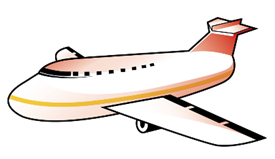 EXPLAIN THE IMPORTANCE OF MEETING AVIATION CUSTOMER NEEDS
There is no doubt that adequately meeting customer expectations is an essential part of a robust customer service department. By accurately identifying those expectations, and meeting or exceeding them consistently, your company is likely to enjoy happier customers and a healthier bottom line.
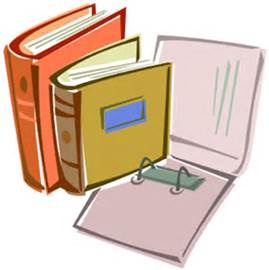 REFERENCES
Smallbusiness.chron.com. (2017). How to Implement Customer Service Training With Employees. [online] Available at: http://smallbusiness.chron.com/implement-customer-service-training-employees-1119.html [Accessed 12 Jan. 2017].
Lessonly. (2017). Free Customer Service Policy Example - Lessonly. [online] Available at: http://www.lessonly.com/resources/free-customer-service-policy-example/ [Accessed 12 Jan. 2017].  
http://www.ibectraining.ie. (2017). TRAINING &  DEVELOPMENT   TOOLKIT. [online] Available at: http://www.ibectraining.ie/IBEC/Training/IBECTAD.nsf/vPages/Information... [Accessed 12 Jan. 2017].
"Evaluating The Effectiveness Of Customer Service Policies: London Marriott Hotel". http://www.infusedlearning.org.uk/. N.p., 2017. Web. 13 Jan. 2017.
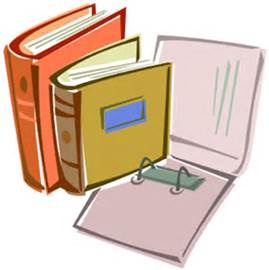 REFERENCES
Akbaba, Atilla. "Measuring Service Quality In The Hotel Industry: A Study In A Business Hotel In Turkey". International Journal of Hospitality Management 25.2 (2006): 170-192. Web.
"Explain How Monitoring And Evaluating Can Improve Customer Service For The Customer, The Organisation And The Employee - Via @Xmind Online Library". XMind. N.p., 2017. Web. 13 Jan. 2017.
Hamlett, Christina and Christina Hamlett. "How To Evaluate Customer Service | Ehow". eHow. N.p., 2017. Web. 13 Jan. 2017.
"The Importance Of Training & Development In The Hospitality Industry". Smallbusiness.chron.com. N.p., 2017. Web. 13 Jan. 2017.
"Checklist For Evaluating Customer Service Skills". Smallbusiness.chron.com. N.p., 2017. Web. 13 Jan. 2017.
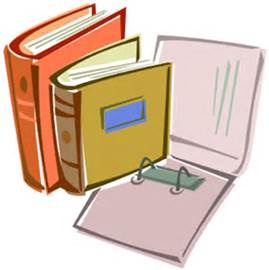 REFERENCES
Suhartanto, Dwi. "Customer Satisfaction In The Airline Industry: The Role Of Service Quality And Price". Academia.edu. N.p., 2017. Web. 13 Jan. 2017.
Anon, (2017). Managing Customer Expectation for Passenger Service at Airport. [online] Available at: http://Managing Customer Expectation for Passenger Service at Airport [Accessed 14 Jan. 2017]. 
Slideplayer.com. (2017). P2: Explain how customers form their expectations of customer service in the aviation industry. -  ppt download. [online] Available at: http://slideplayer.com/slide/3293146/ [Accessed 14 Jan. 2017].
Anon, (2017). [online] Available at: http://businesscasestudies.co.uk/united-airlines/using-global-segmentation-to-grow-a-business/introduction.html#axzz4Vn0PZXG7 [Accessed 15 Jan. 2017].
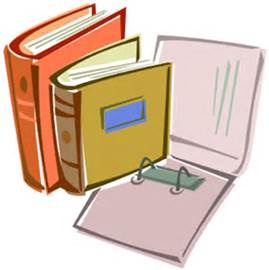 REFERENCES
Estep, M. (2017). The Importance of Meeting Customer Expectations (And How to Meet Them!). [online] Unitiv.com. Available at: http://www.unitiv.com/intelligent-help-desk-blog/bid/80165/The-Importance-of-Meeting-Customer-Expectations-And-How-to-Meet-Them [Accessed 15 Jan. 2017].